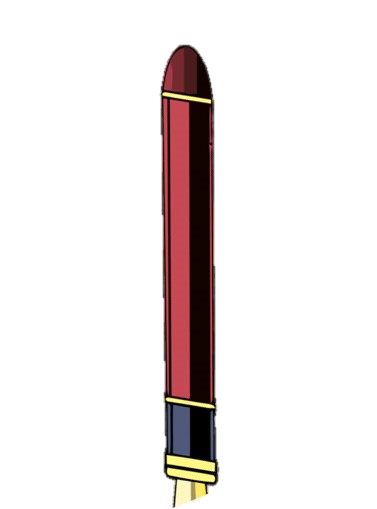 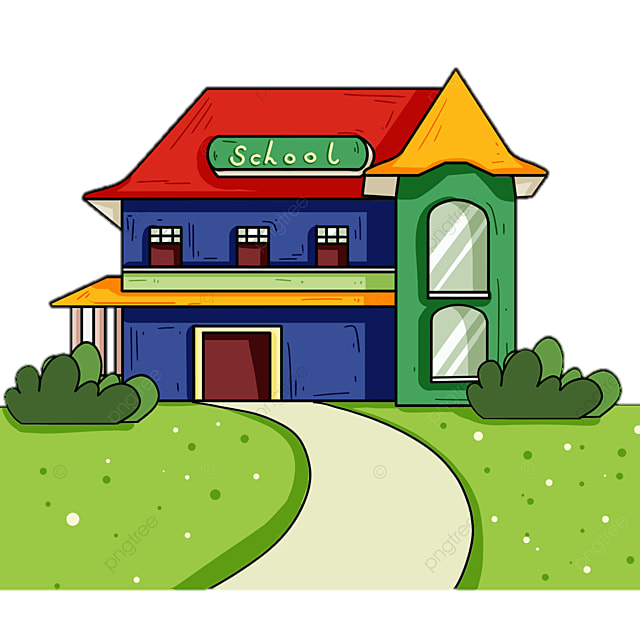 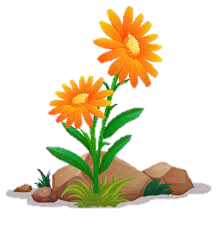 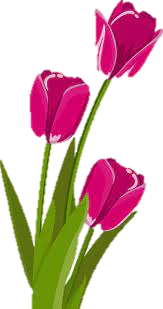 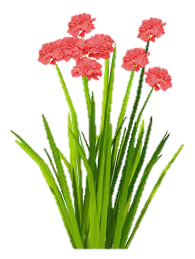 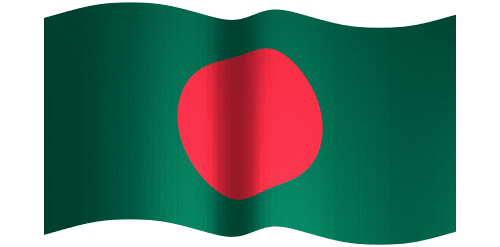 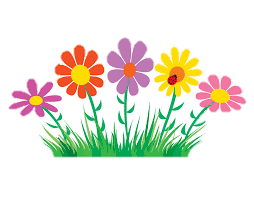 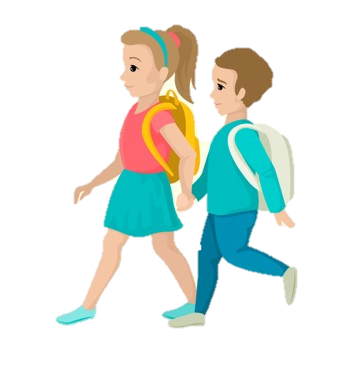 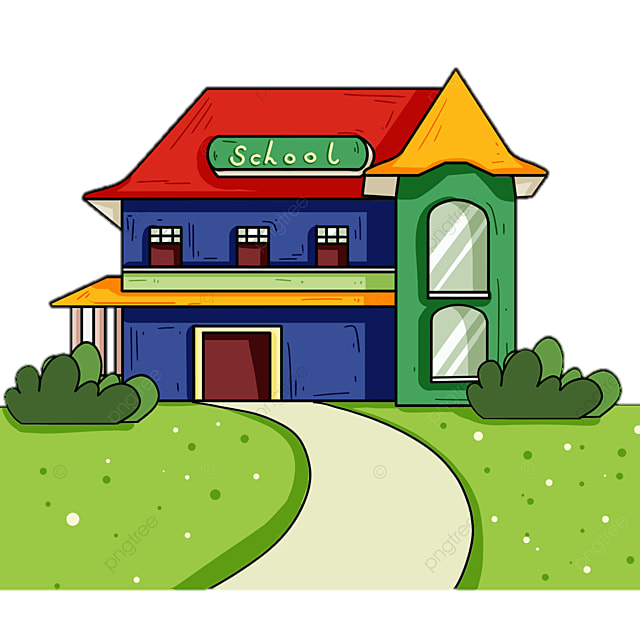 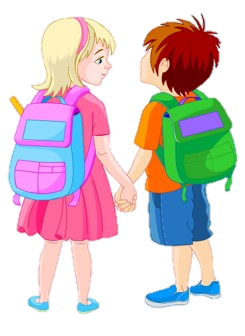 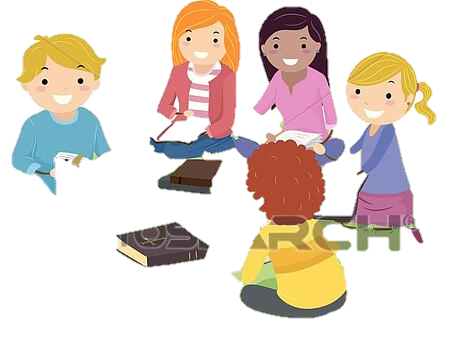 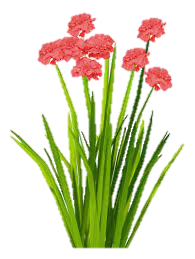 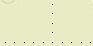 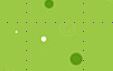 আজকের ক্লাসে সবাইকে স্বাগত
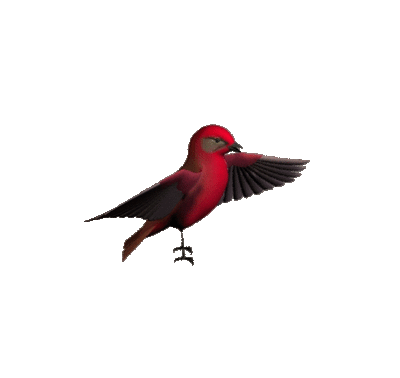 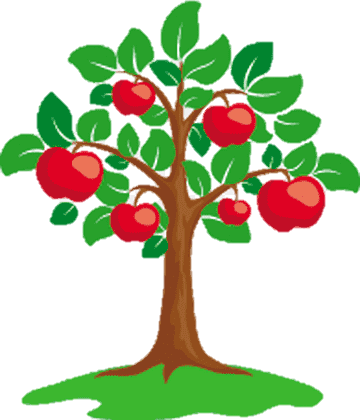 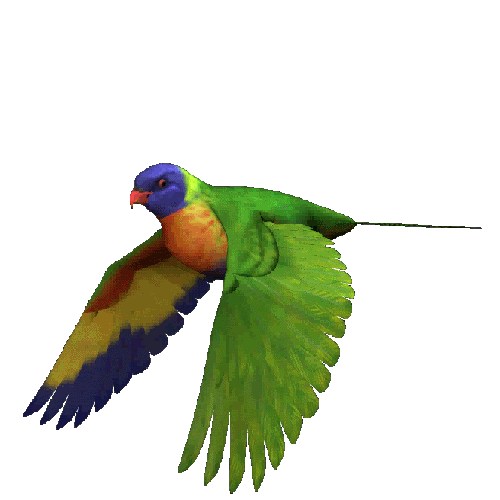 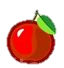 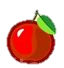 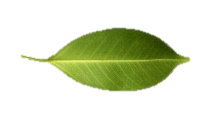 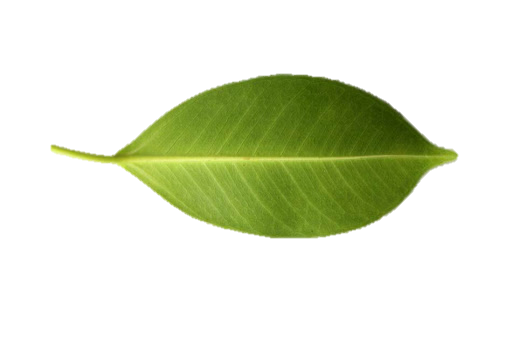 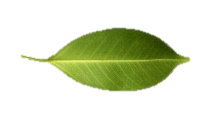 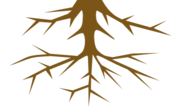 পরিচিতি
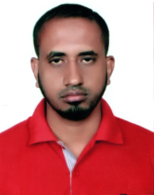 শ্রেণি: ষষ্ঠ
বিষয়ঃ ডিজিটালপ্রযুক্তি
শিখন অভিজ্ঞতা-০১
সেশন-০২
সময়: ৪৫ মিনিট
 তারিখ:
এস.এম আমিনুর 
রহমান
সহকারি শিক্ষক  নাজিরপুর
 মাধ্যমিক 
	বিদ্যালয়,
 মুলাদী, বরিশাল।

মোবাইলঃ 
০১৭১৪৭১৯৮৪৫
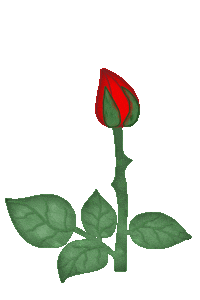 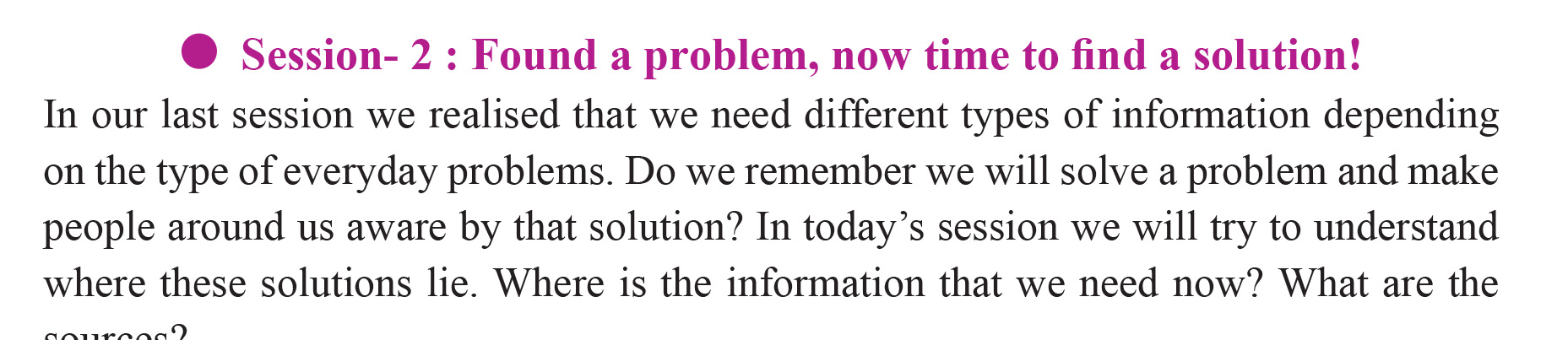 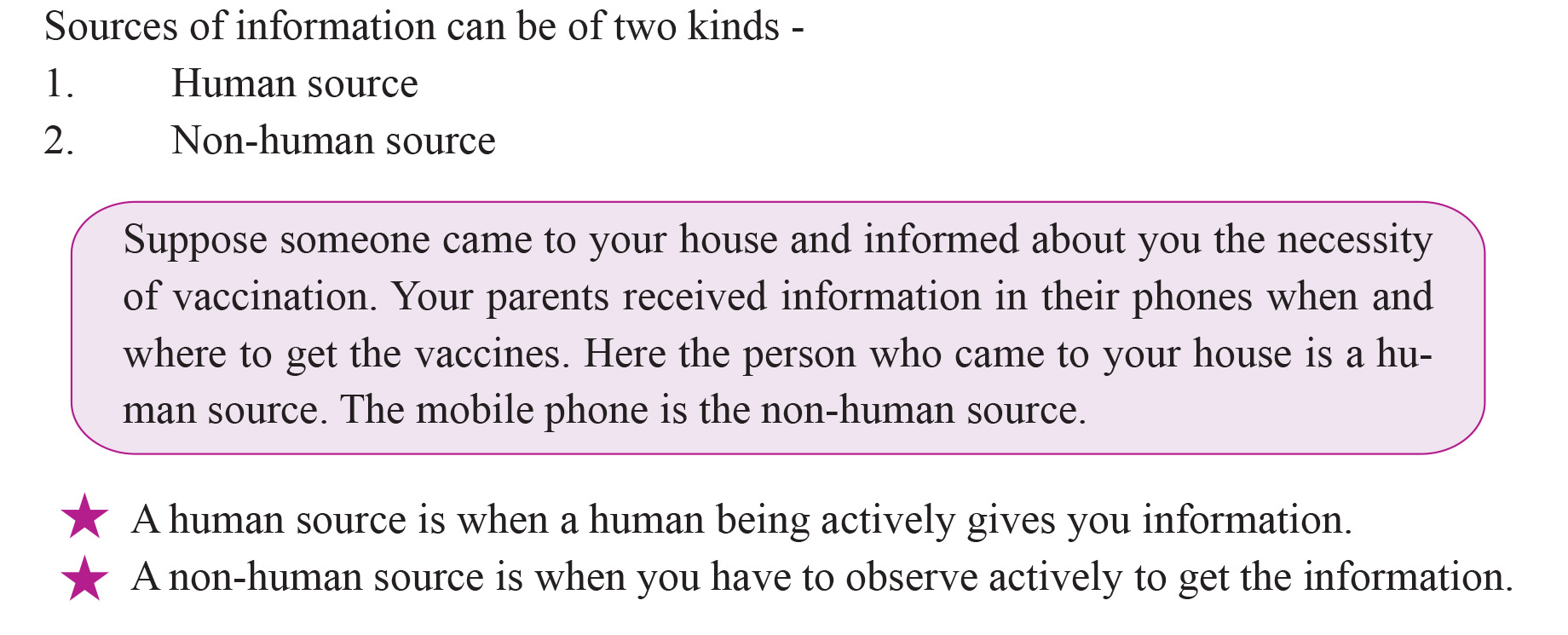 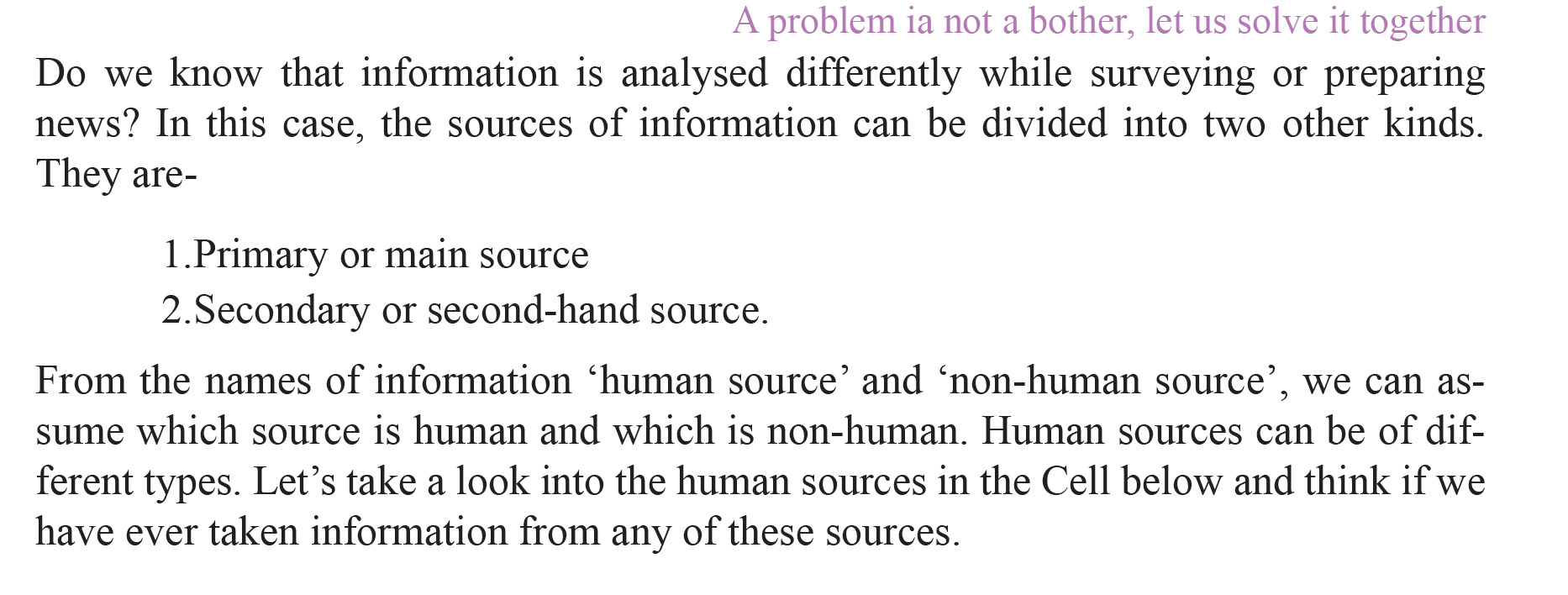 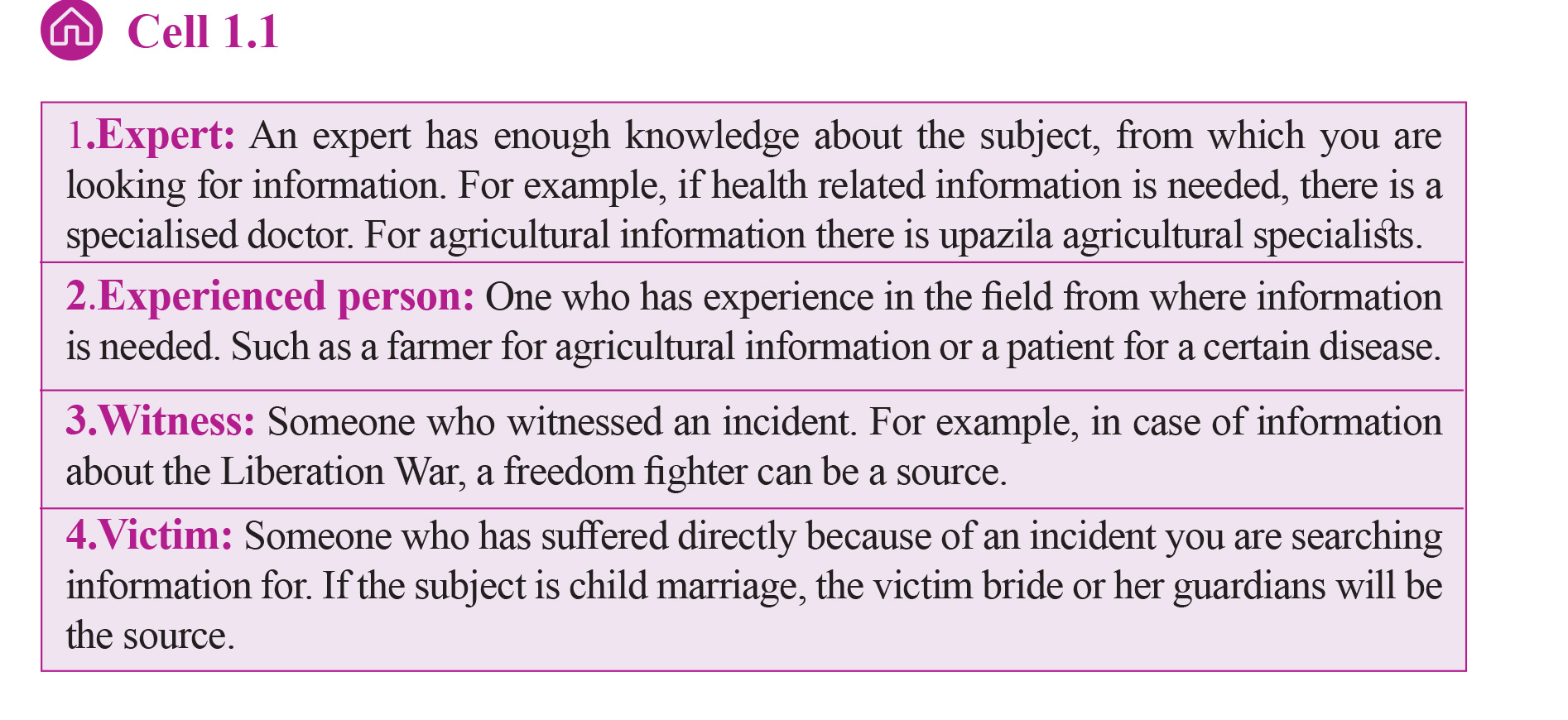 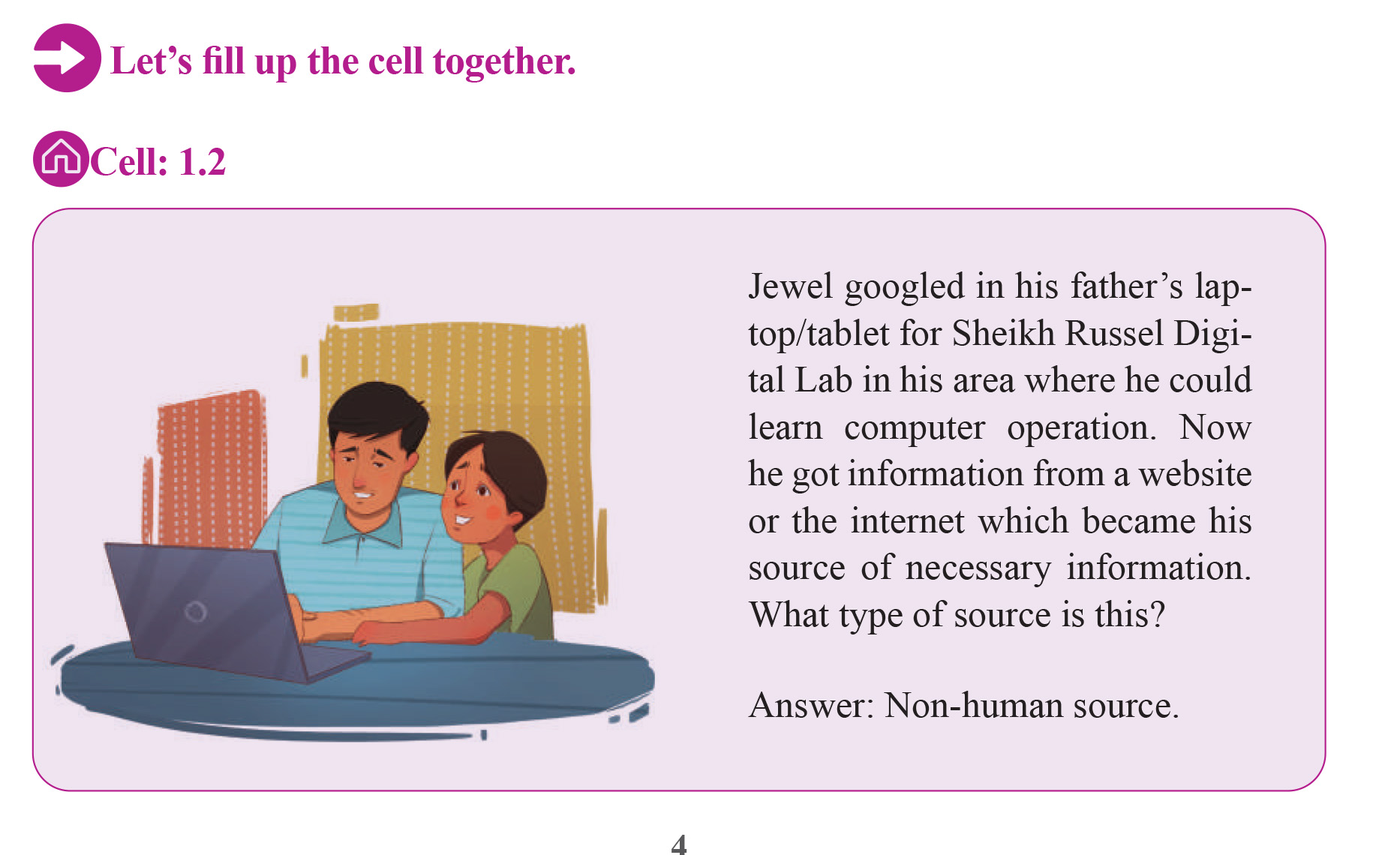 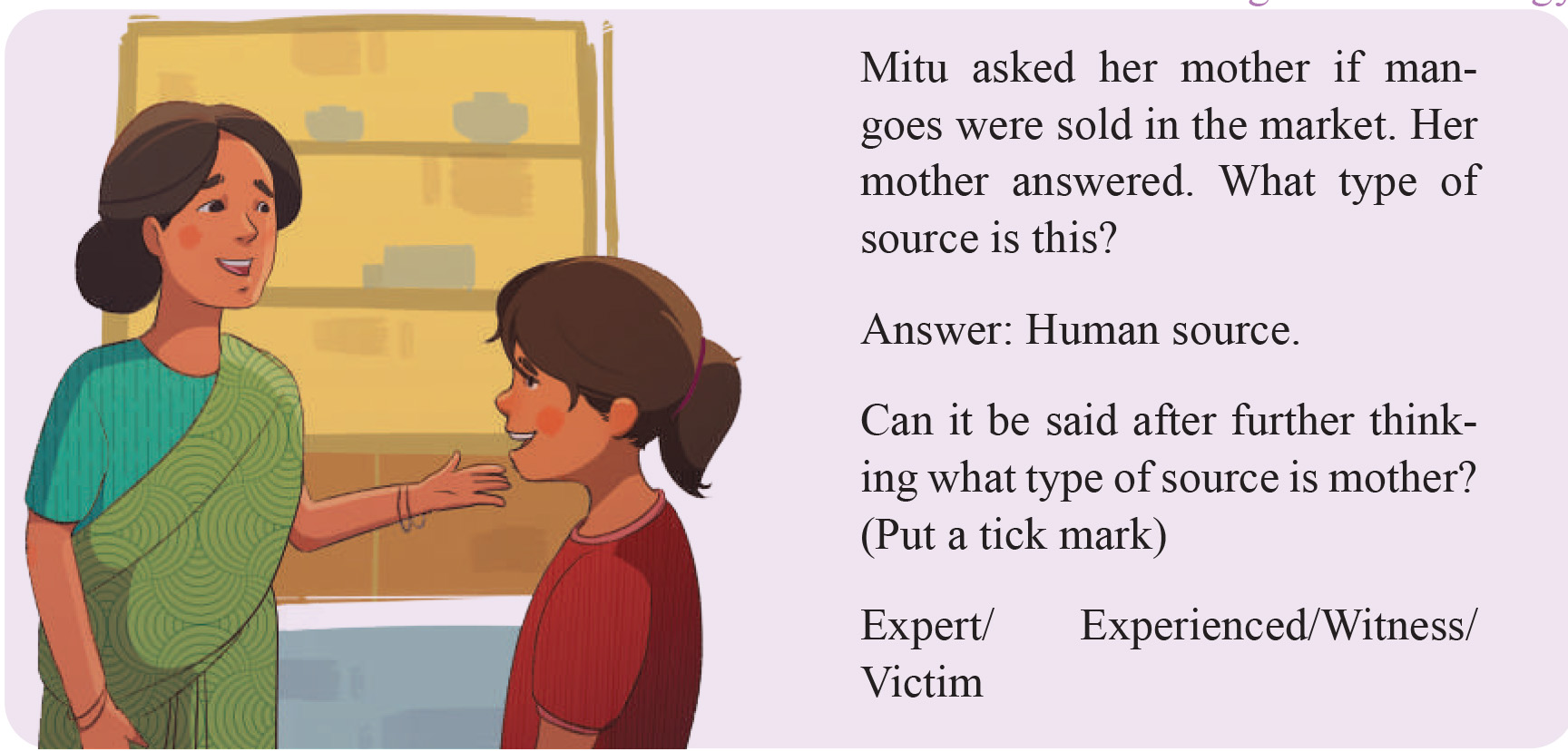 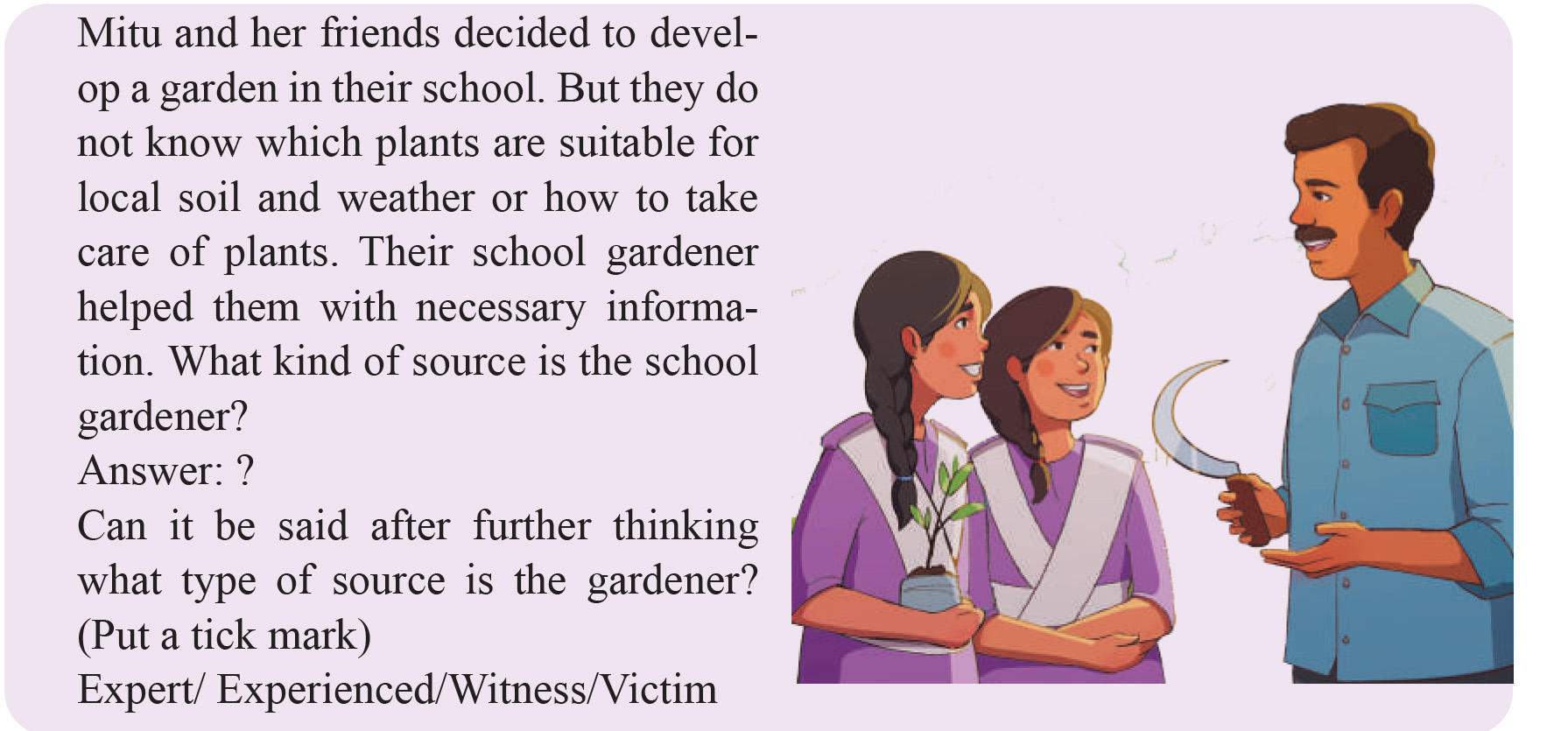 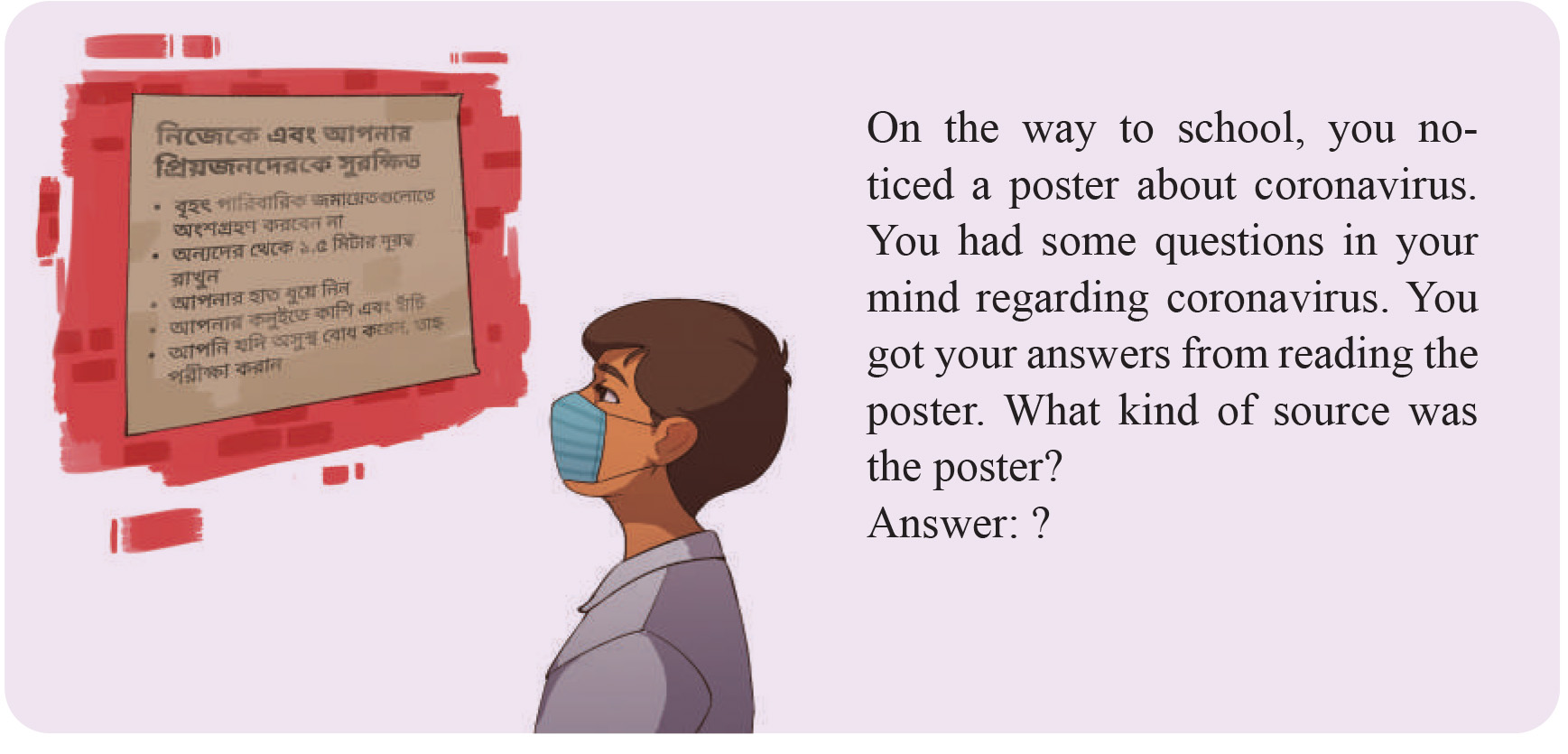 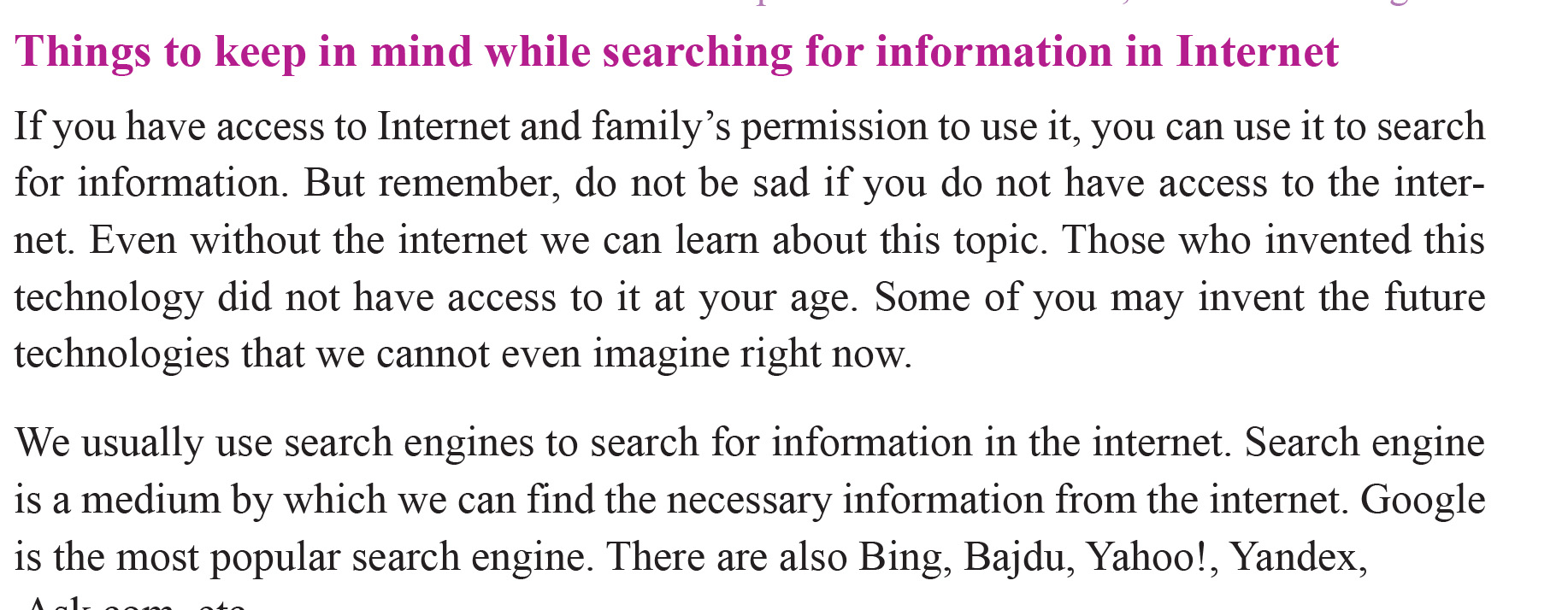 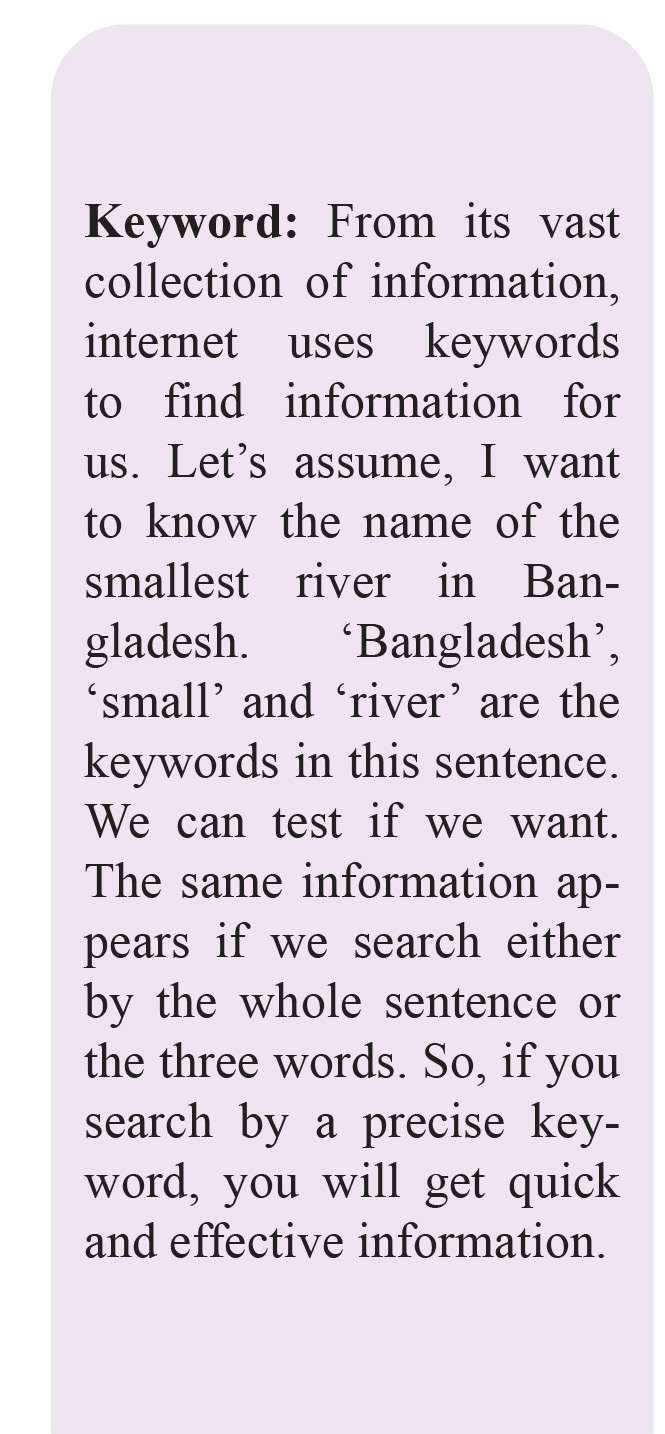 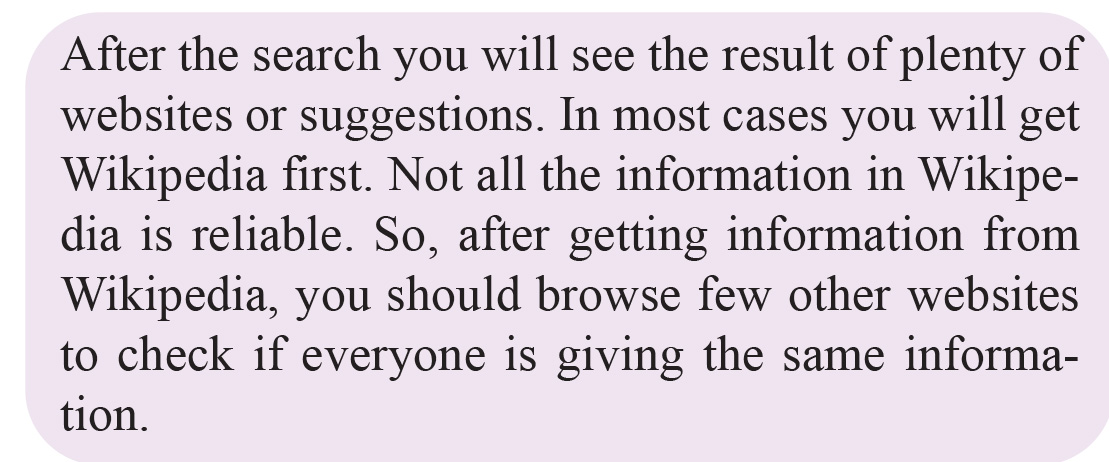 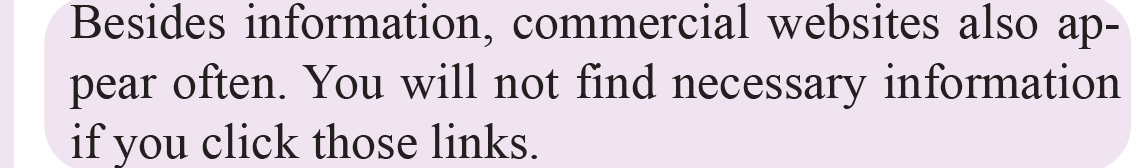 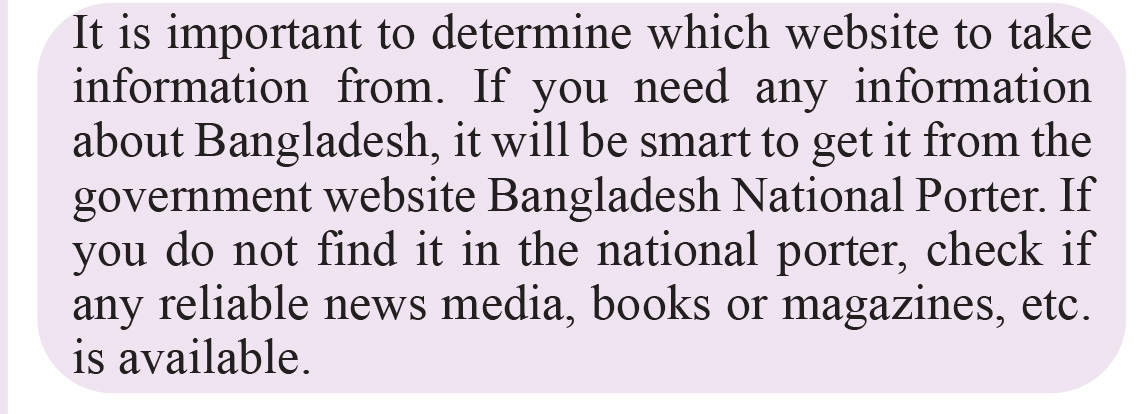 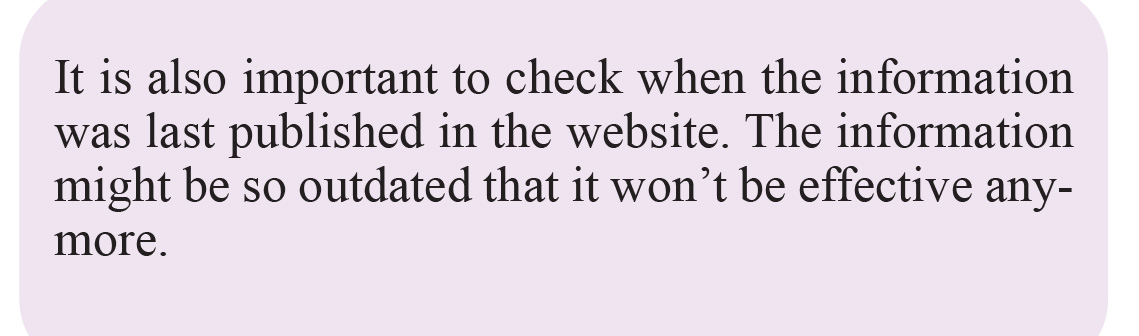 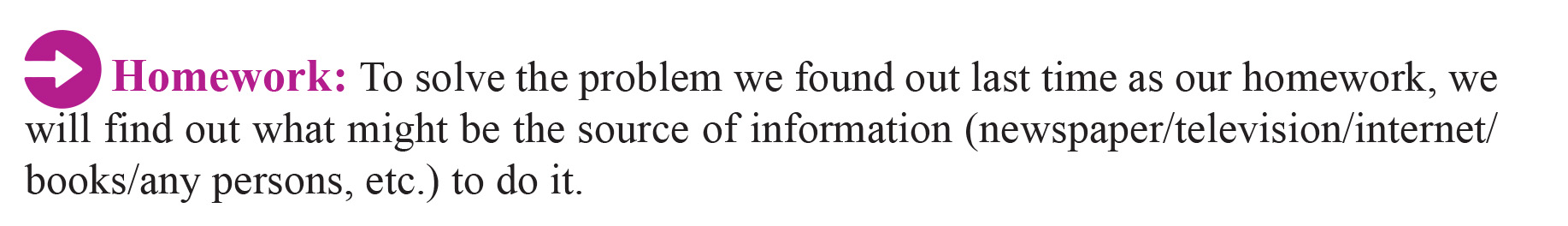 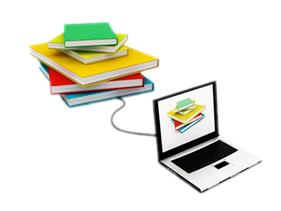 আমাদের প্রতিটি মূহুর্ত 
ফুলের মতো সুন্দর হোক
ধন্যবাদ
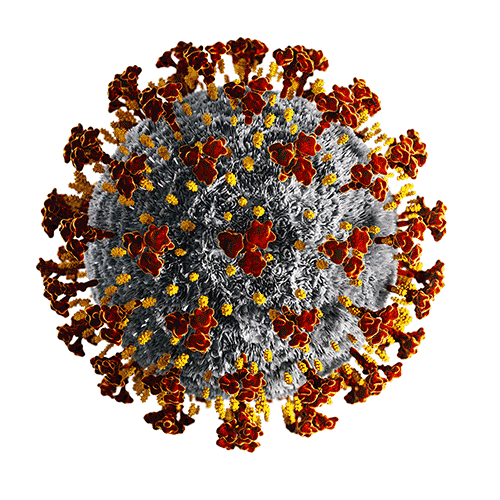 কোভিড-১৯ এর  স্বাস্থ্যবিধি  মেনে চলুন
আজকের সেশনে সবাইকে ধন্যবাদ
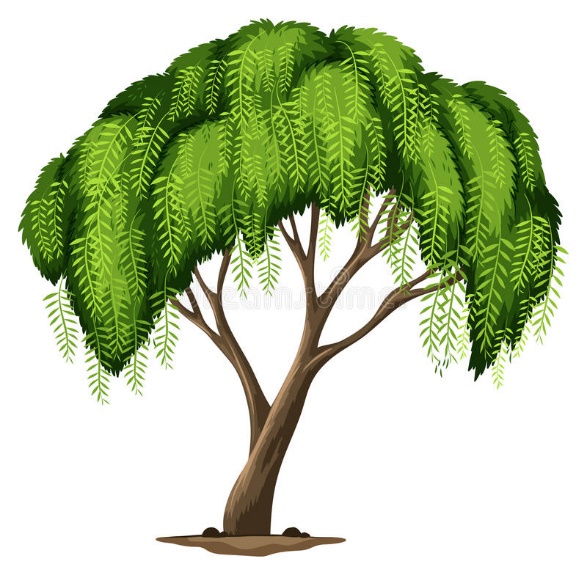 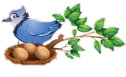 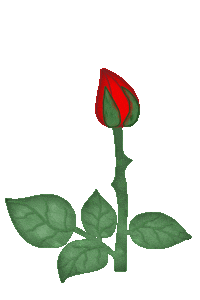 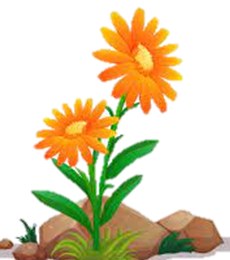 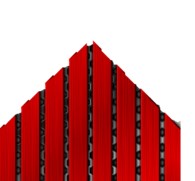 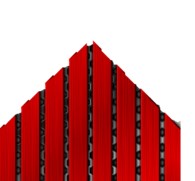 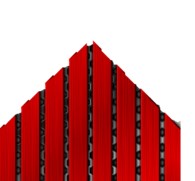 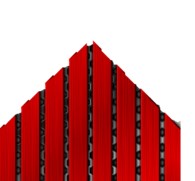 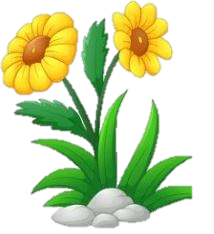